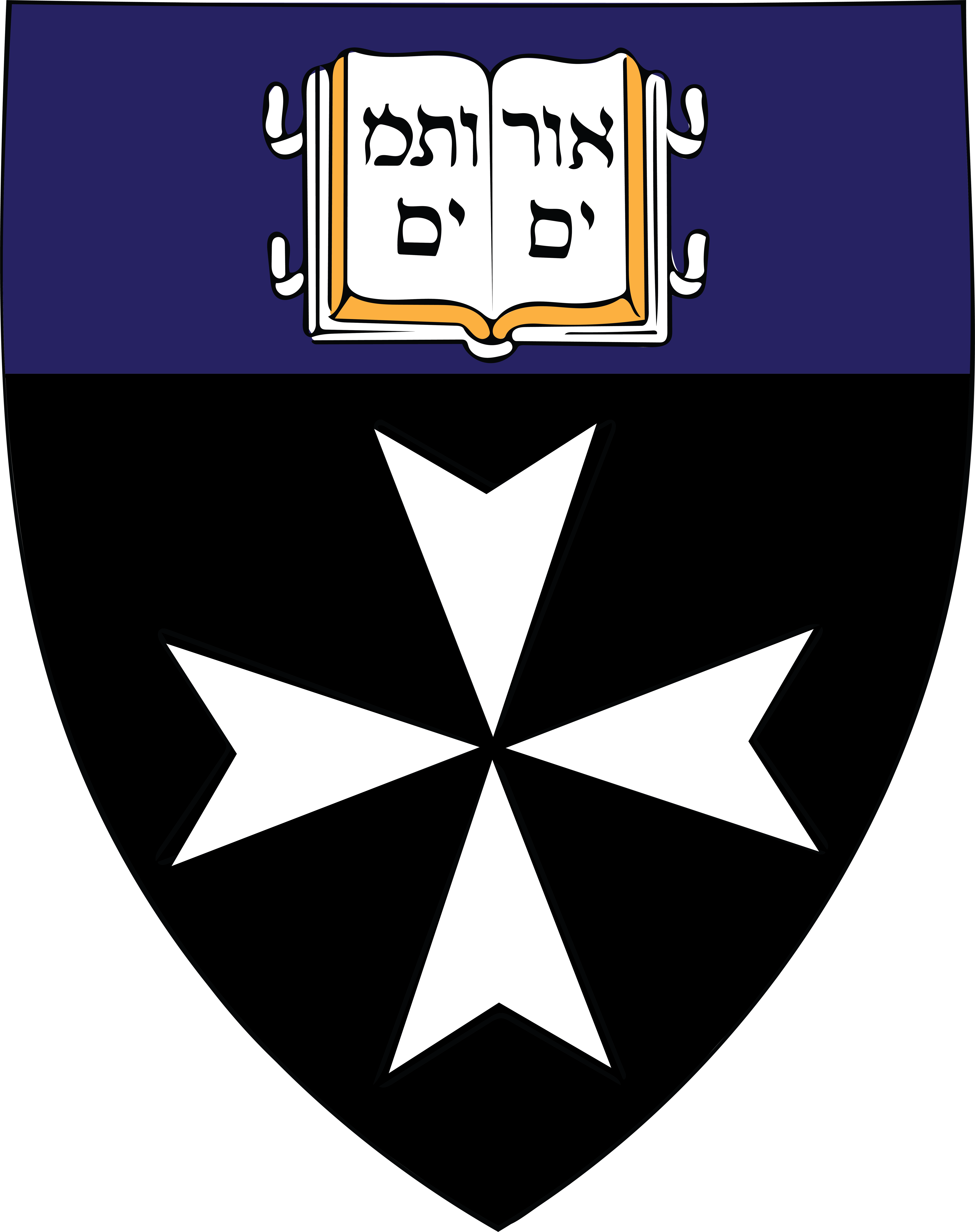 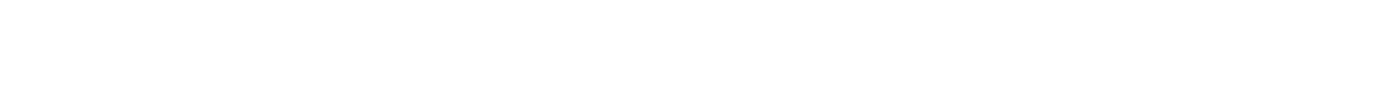 March 15, 2014
Title of Talk Title of Talk Title of Talk Title of Talk
Name. J. Name
Title Title Title Title Title Title Title
DEPARTMENT OR CLUB